Time- management, или Как научиться управлять временем?
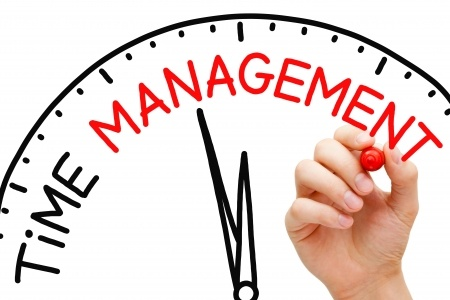 Time-management
это 
технология организации времени 
и 
повышения эффективности
 его использования
Зачем нужен Time-management?
Будь пунктуальным!
Пунктуальность –
признак интеллекта.
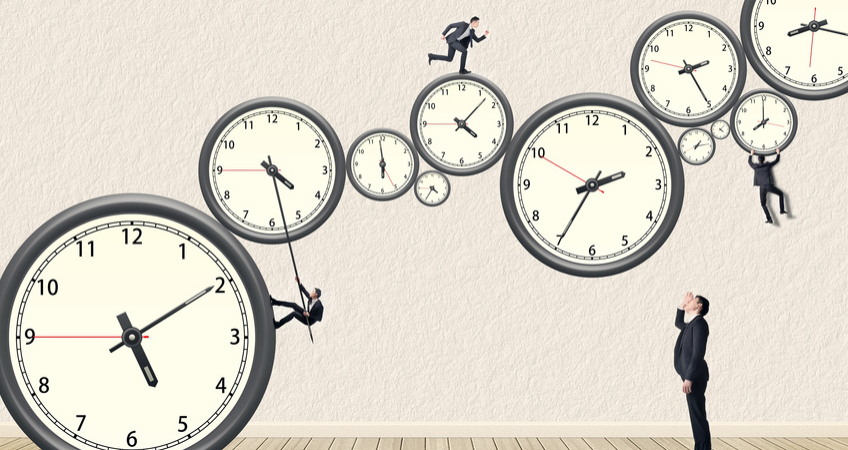 Принцип Парето
Квадрант времени
Дела - лягушки
Дела - слоны
Дела - хронофаги
Нет проблем! Есть задачи.
Эффективное расписание
Эффективное расписание
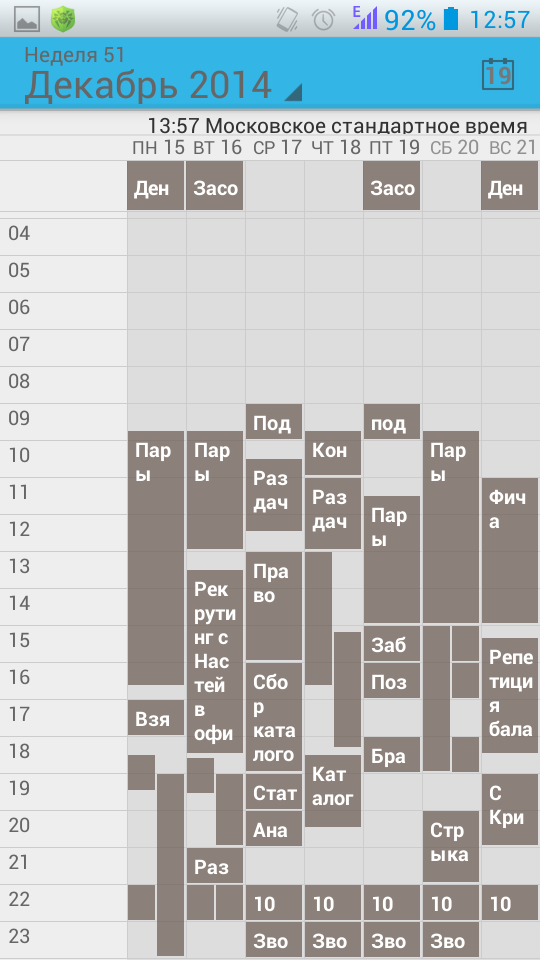 Притча о времени
Спасибо за внимание!